ours of the night
“Under sleep, where all the waters meet . . .”
T.S. Eliot,  Marina
hours of the night
M.D. Coverley – Stephanie Strickland
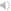 . . . long ago most people slept in two separate intervals 
              each night . . . a first sleep after dusk followed by 
   one or two waking hours . . . then back to bed 
                      till dawn . . .
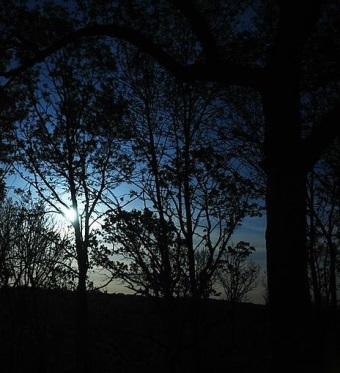 18:00
. . . our night hours also break
into many parts . . .
19:00
up the stairs
20:00
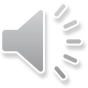 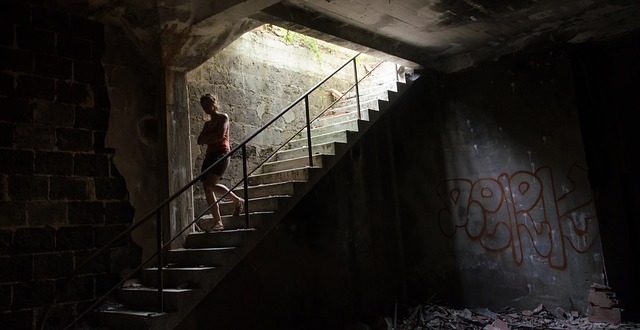 down the stairs
21:00
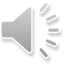 do more
keep track
still undone  still undone
don’t forget
tense   alert   hard to sleep
22:00
. . . in the unlit night loosening 
               boundaries that bind 
               us by day . . .
sink  
             settle
23:00
release . . .
erase
24:00
. . . those who live solely by natural light revert       ……….to ancient “segmented sleep” . . .
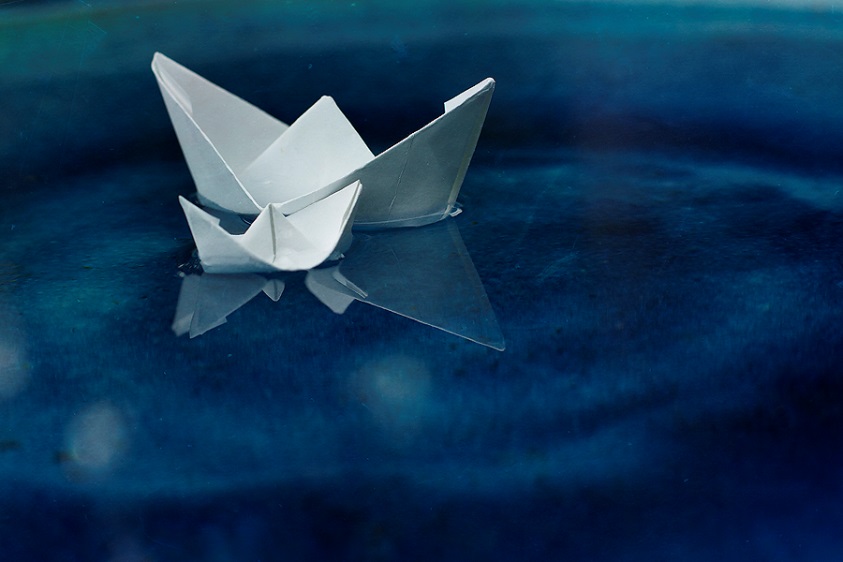 1:00
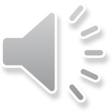 awake now . . .
2:00
back to sleep
3:00
waking again
sky filled with light . . . high wind
4:00
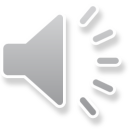 face myself
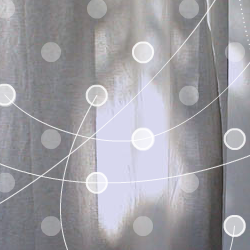 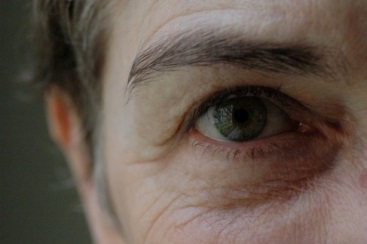 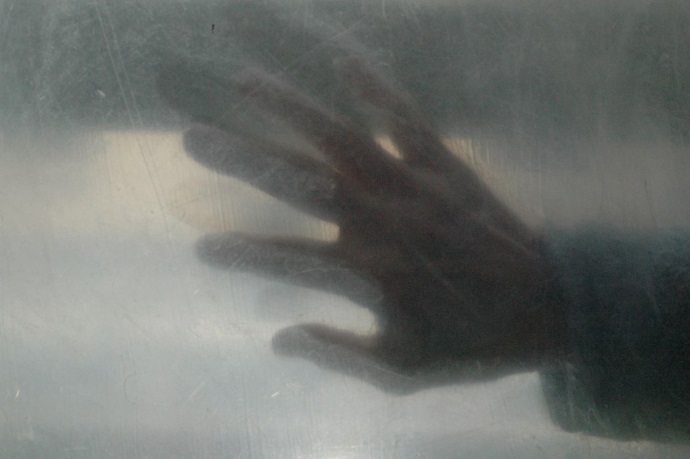 5:00
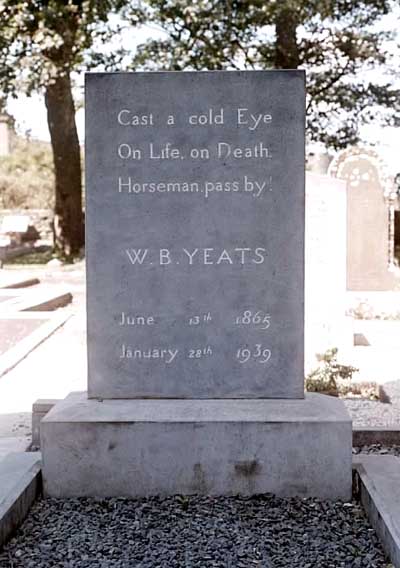 rise
at dawn
6:00
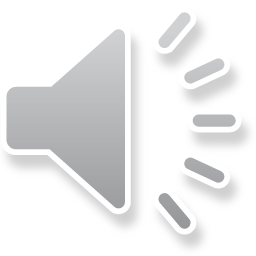 hours of the night
A PowerPoint Poem
Self Portrait 1933: Käthe Kollwitz
Sky Photos: Keith Cooley
Technical Advice: Jules Chatelain
M.D. Coverley – Stephanie Strickland
               http://califia.us     http://stephaniestrickland.com
2015